Geodesy, Map Projections and Coordinate Systems
Geodesy - the shape of the earth and definition of earth datums
Map Projection - the transformation of a curved earth to a flat map
Coordinate systems - (x,y,z) coordinate systems for map data
Readings
ArcGIS Pro Help (how to do this in ArcGIS Pro)
https://pro.arcgis.com/en/pro-app/help/mapping/properties/coordinate-systems-and-projections.htm
https://pro.arcgis.com/en/pro-app/help/mapping/properties/specify-a-coordinate-system.htm
https://pro.arcgis.com/en/pro-app/tool-reference/data-management/an-overview-of-projections-and-transformations-toolset.htm
ArcGIS 10.4 Help (basic ideas about map projections and coordinate systems)
http://desktop.arcgis.com/en/arcmap/latest/map/projections/what-are-map-projections.htm
Learning Objectives:By the end of this class you should be able to:
describe the role of geodesy as a basis for earth datums
list the basic types of map projection
identify the properties of common map projections
properly use the terminology of common coordinate systems
use spatial references in ArcMap so that geographic data is properly displayed
determine the spatial reference system associated with a feature class or data frame
use ArcGIS to convert between coordinate systems 
calculate distances on a spherical earth and in a projected coordinate system
Readings: Map Projection
http://desktop.arcgis.com/en/arcmap/latest/map/projections/what-are-map-projections.htm
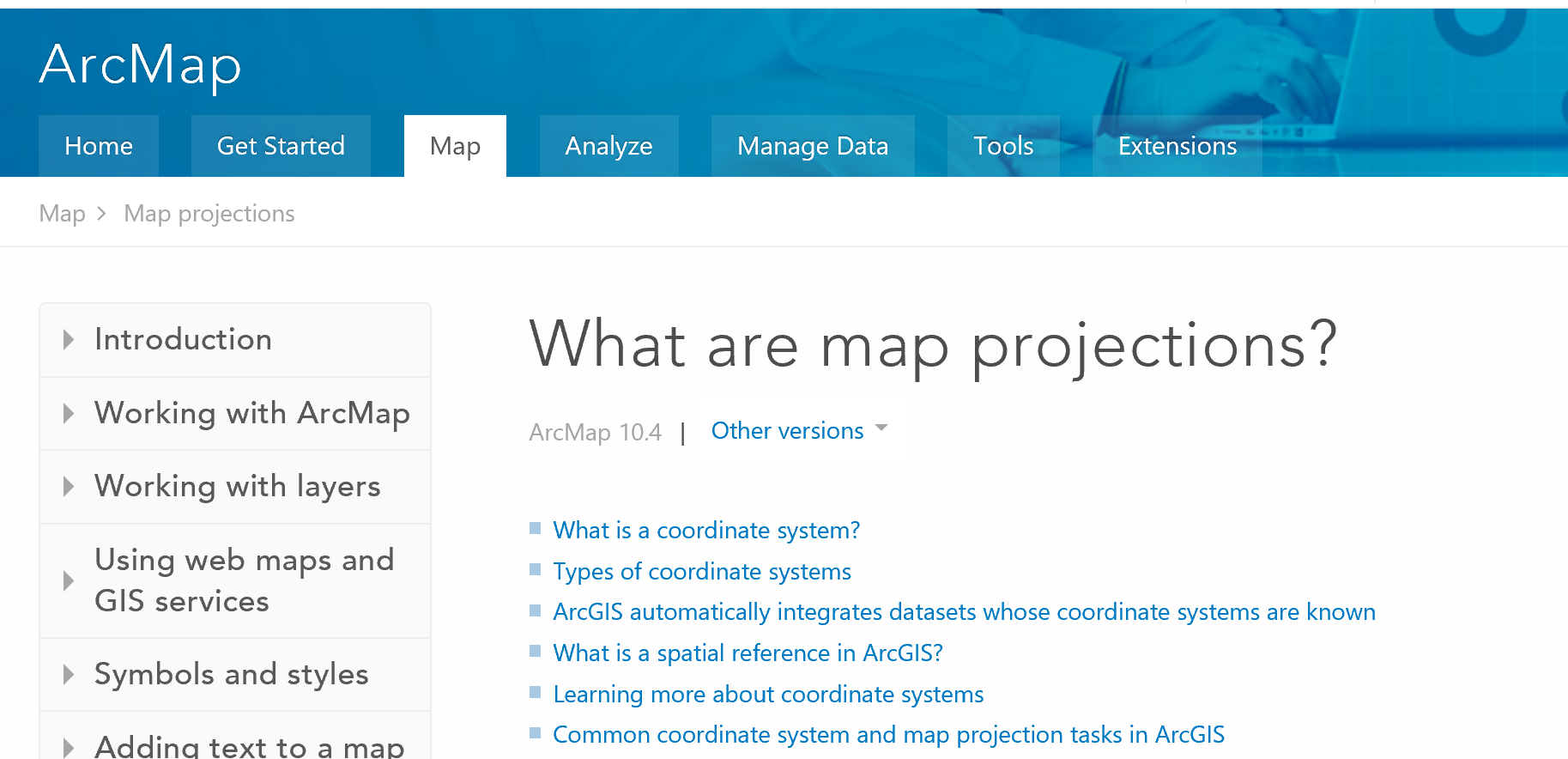 Description of Feature Dataset
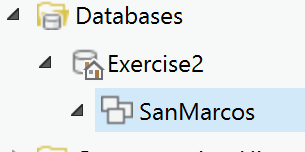 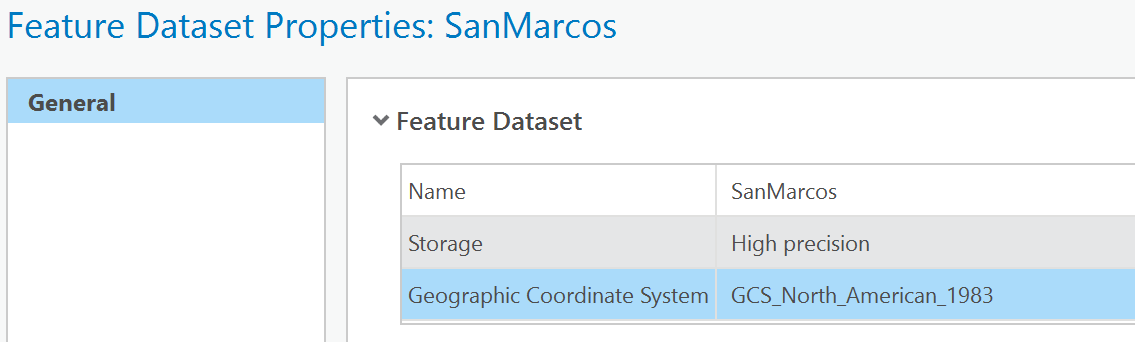 Geographic Coordinate System – North American Datum of 1983
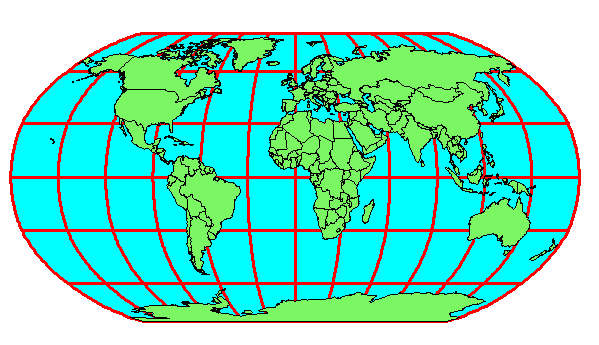 Horizontal Coordinate Systems
Geographic Coordinates
Projected Coordinates
North American Datum of 1983 (NAD83)
North American Datum of 1927 (NAD27)
World Geodetic System of 1984 (WGS84)
Albers Equal Area
Transverse Mercator
(f, l) - (Latitude, Longitude)
(decimal degrees)
(x, y) - (Easting, Northing)
(meters, ft)
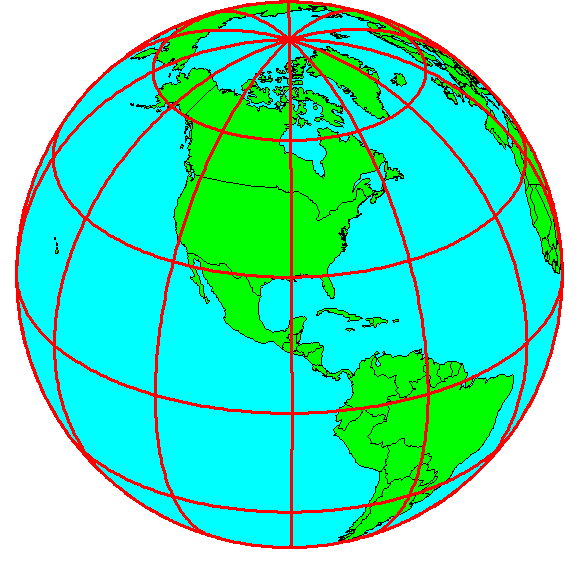 Revolution in Earth Measurement
Some images and slides from Michael Dennis, National Geodetic Survey and Lewis Lapine, South Carolina Geodetic Survey
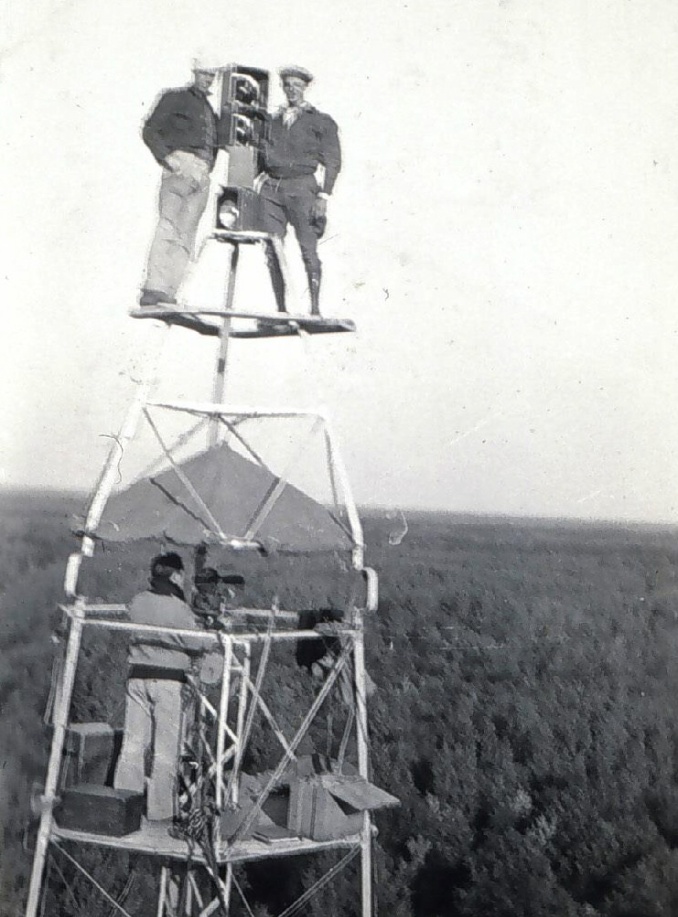 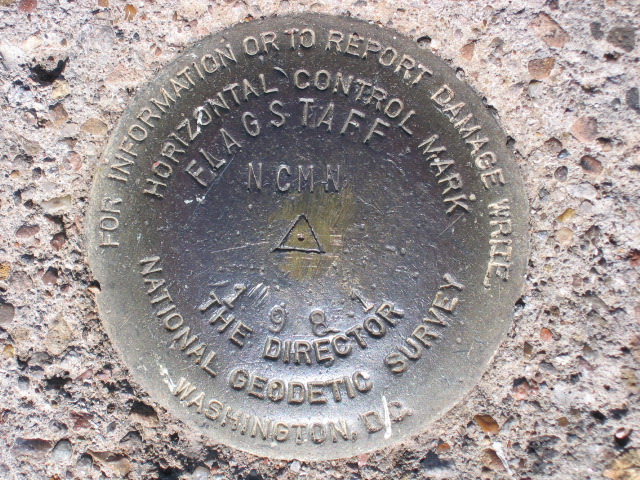 Traditional Surveying uses benchmarks as reference points
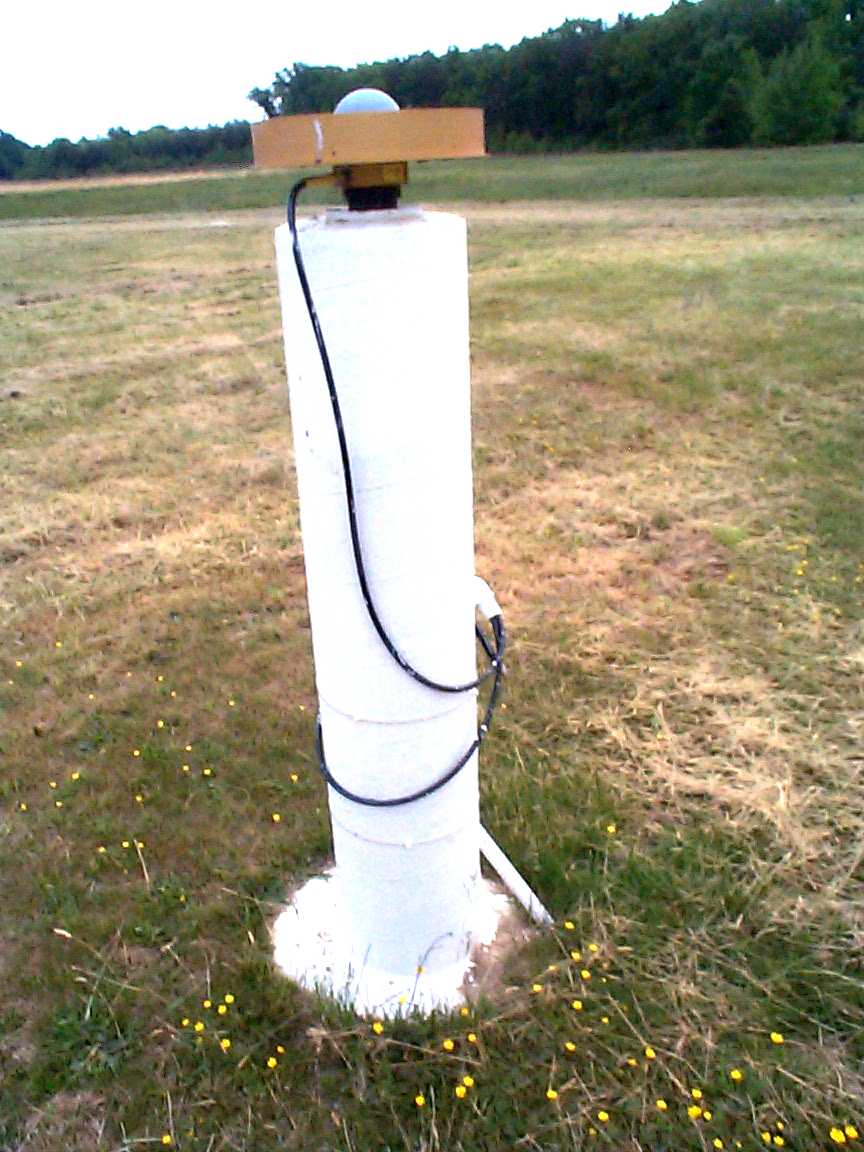 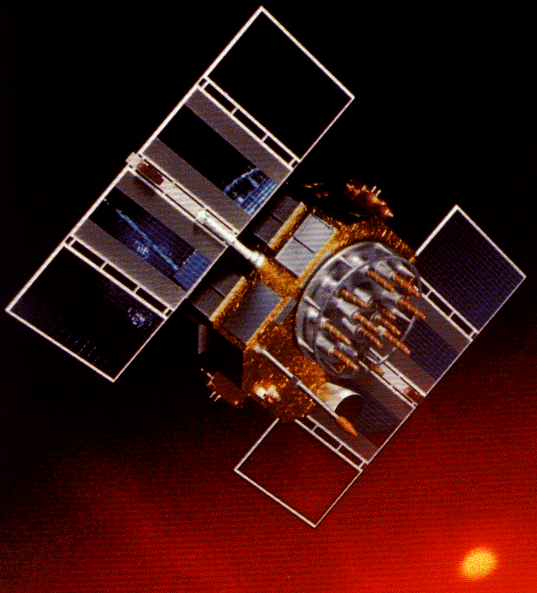 Global Positioning uses fixed GPS receivers as reference points (Continuously Operating Reference System, CORS)
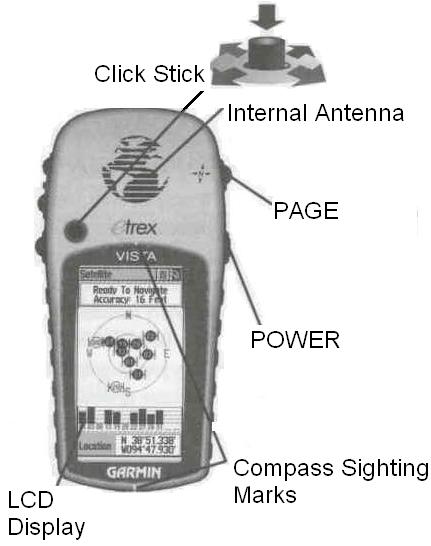 Global Position Systems
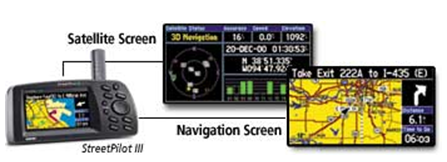 (Press and hold)
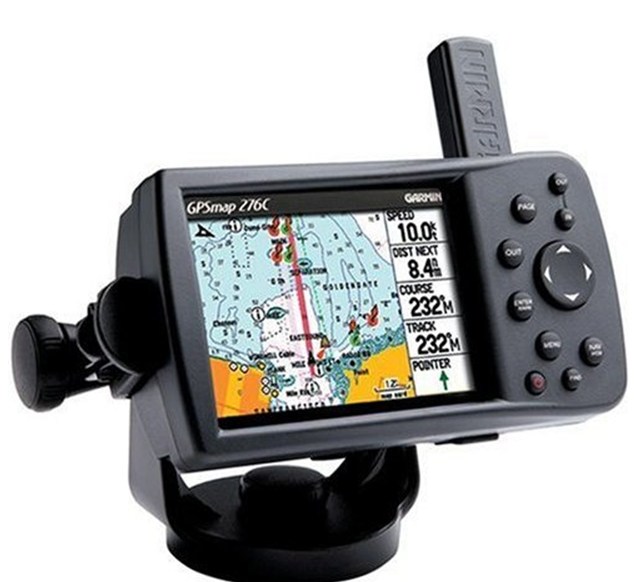 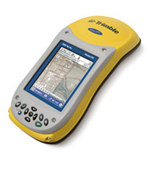 Garmin GPSMAP 276C GPS Receiver
Trimble GeoXHTM
GPS Satellites
24 satellites
6 orbital planes
12 hour return interval for each satellite
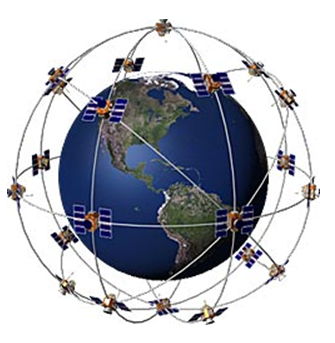 Satellites are distributed among six offset orbital planes
[Speaker Notes: making two complete orbits in less than 24 hours]
How GPS works in five logical steps:
The basis of GPS is triangulation from satellites
GPS receiver measures distance from satellite using the travel time of radio signals
To measure travel time, GPS needs very accurate timing 
Along with distance, you need to know exactly where the satellites are in space. Satellite location. High orbits and careful monitoring are the secret
You must correct for any delays the signal experiences as it travels through the atmosphere
[Speaker Notes: Here's how GPS works in five logical steps: 
1. The basis of GPS is "triangulation" from satellites. 
2. To "triangulate," a GPS receiver measures distance using the travel time of radio signals. 
3. To measure travel time, GPS needs very accurate timing which it achieves with some tricks. 
4. Along with distance, you need to know exactly where the satellites are in space. High orbits and careful monitoring are the secret. 
5. Finally you must correct for any delays the signal experiences as it travels through the atmosphere.]
Distance from satellite
Radio waves = speed of light
Receivers have nanosecond accuracy (0.000000001 second)
All satellites transmit same signal “string” at same time
Difference in time from satellite to time received gives distance from satellite
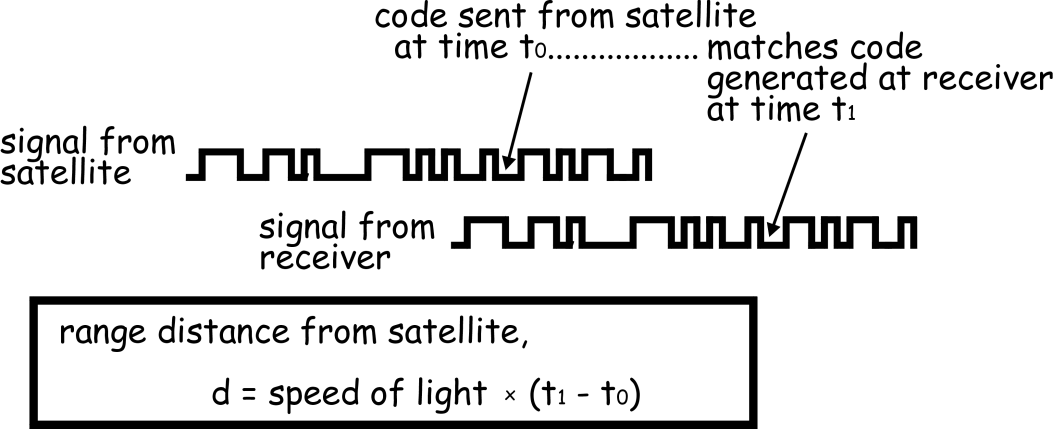 [Speaker Notes: In a sense, the whole thing boils down to those "velocity times travel time" math problems we did in high school. Remember the old: "If a car goes 60 miles per hour for two hours, how far does it travel?" 
Velocity (60 mph) x Time (2 hours) = Distance (120 miles)
In the case of GPS we're measuring a radio signal so the velocity is going to be the speed of light or roughly 186,000 miles per second. 
The problem is measuring the travel time.]
Triangulation
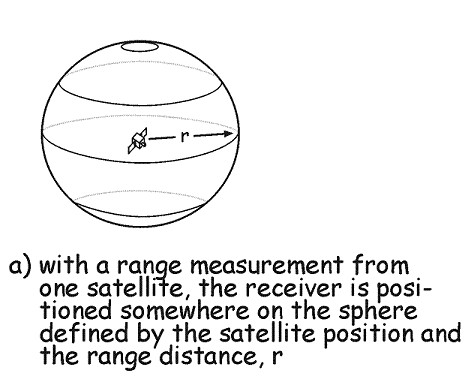 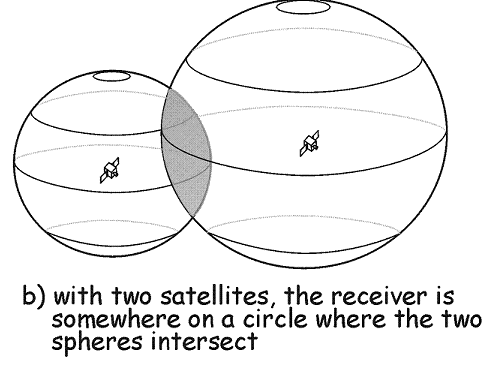 [Speaker Notes: Suppose we measure our distance from a satellite and find it to be 11,000 miles.
Knowing that we're 11,000 miles from a particular satellite narrows down all the possible locations we could be in the whole universe to the surface of a sphere that is centered on this satellite and has a radius of 11,000 miles.
Next, say we measure our distance to a second satellite and find out that it's 12,000 miles away. 
That tells us that we're not only on the first sphere but we're also on a sphere that's 12,000 miles from the second satellite. Or in other words, we're somewhere on the circle where these two spheres intersect.]
Triangulation
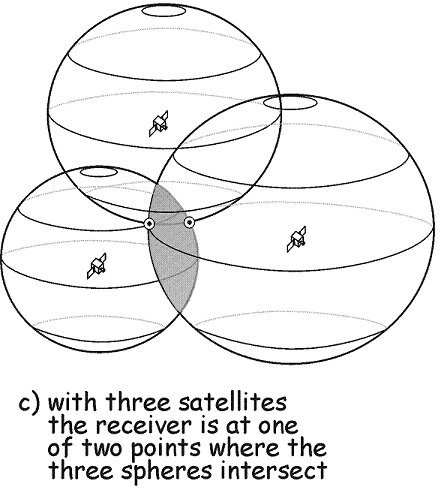 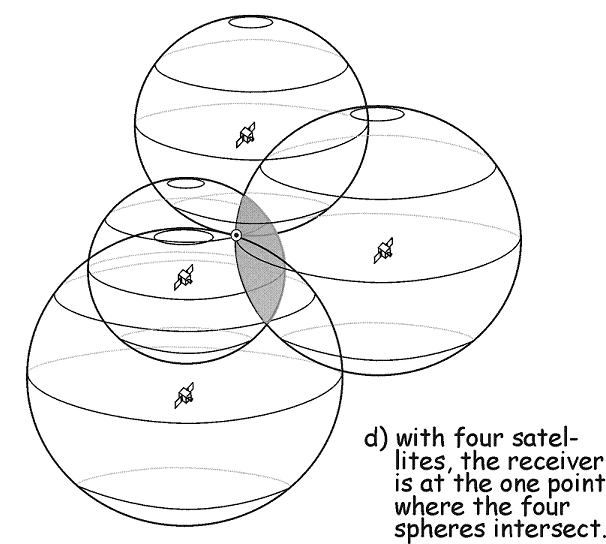 [Speaker Notes: If we then make a measurement from a third satellite and find that we're 13,000 miles from that one, that narrows our position down even further, to the two points where the 13,000 mile sphere cuts through the circle that's the intersection of the first two spheres. 
So by ranging from three satellites we can narrow our position to just two points in space. 
To decide which one is our true location we could make a fourth measurement. But usually one of the two points is a ridiculous answer (either too far from Earth or moving at an impossible velocity) and can be rejected without a measurement. 
A fourth measurement does come in very handy for another reason however, but we'll tell you about that later]
Differential GPS
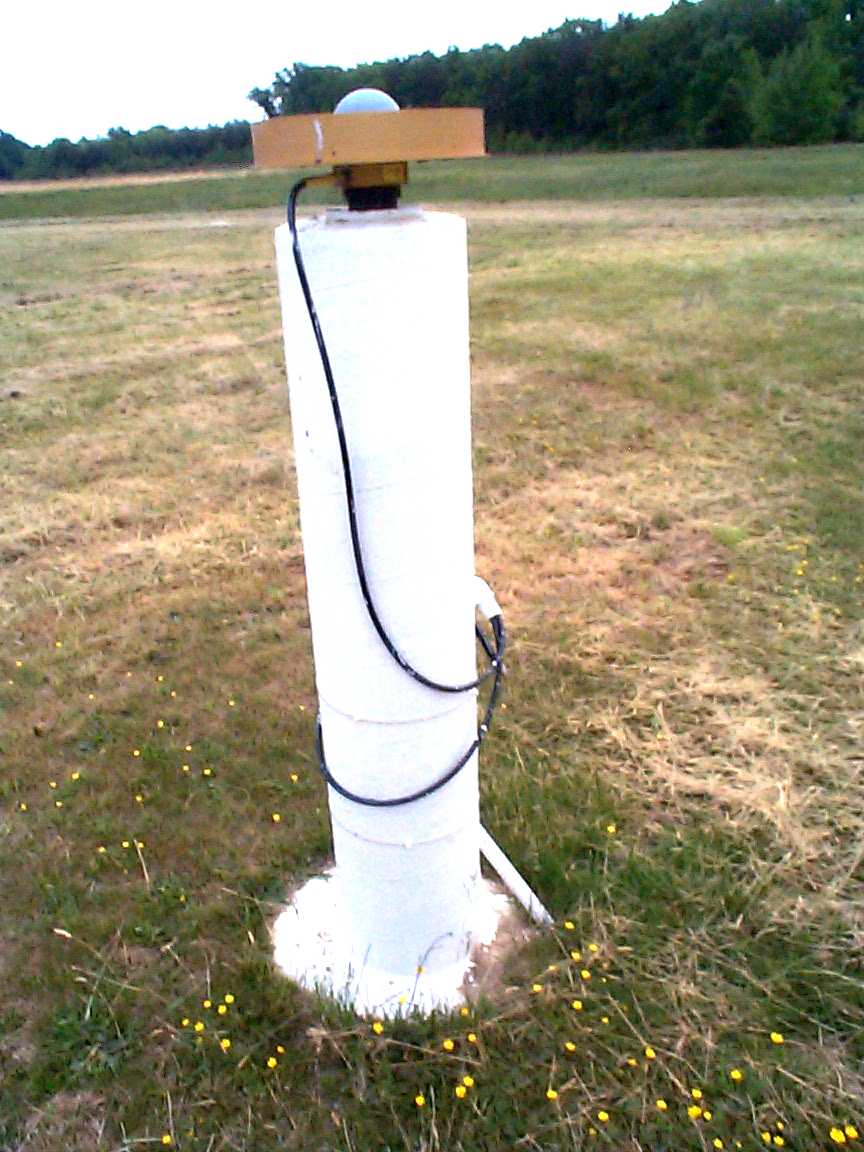 Differential GPS uses the time sequence of observed errors at fixed locations to adjust simultaneous measurements at mobile receivers
A location measurement accurate to 1 cm horizontally and 2cm vertically is now possible in 3 minutes with a mobile receiver
More accurate measurements if the instrument is left in place longer
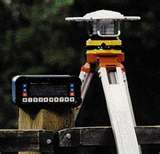 Tectonic Motions
This has to take Tectonic Motions into account
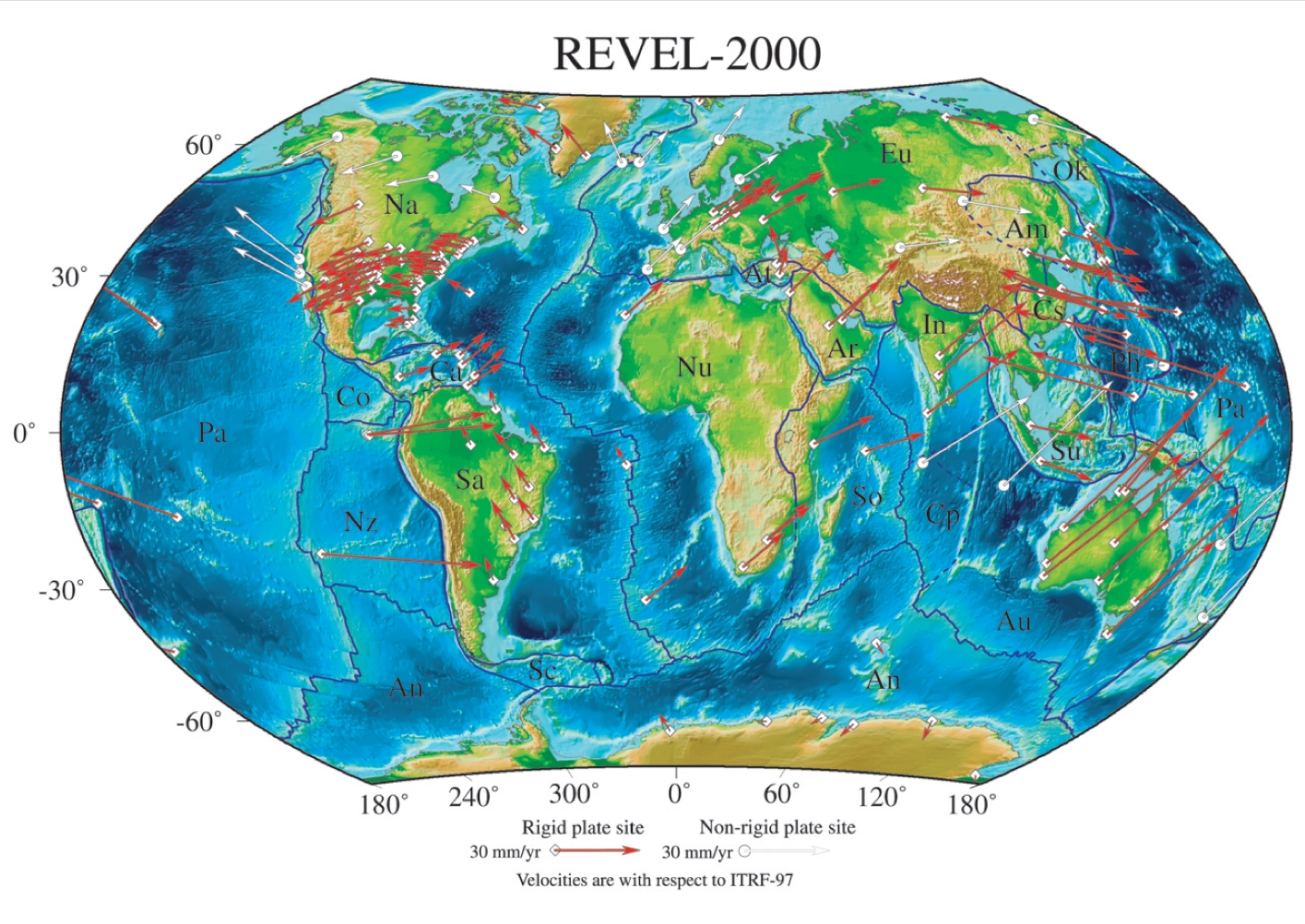 From Sella et al., 2002
HORIZONTAL TECTONIC MOTIONS
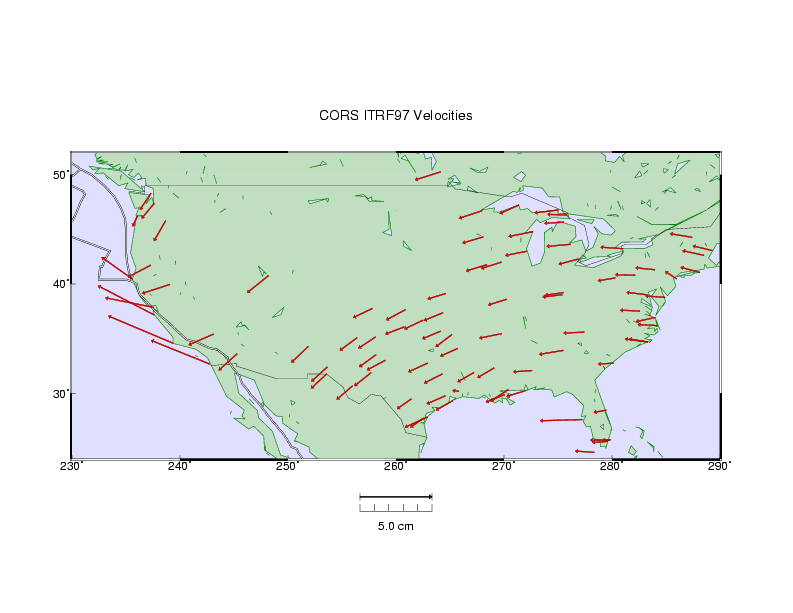 Motion in cm/year
North American Plate
Pacific Plate
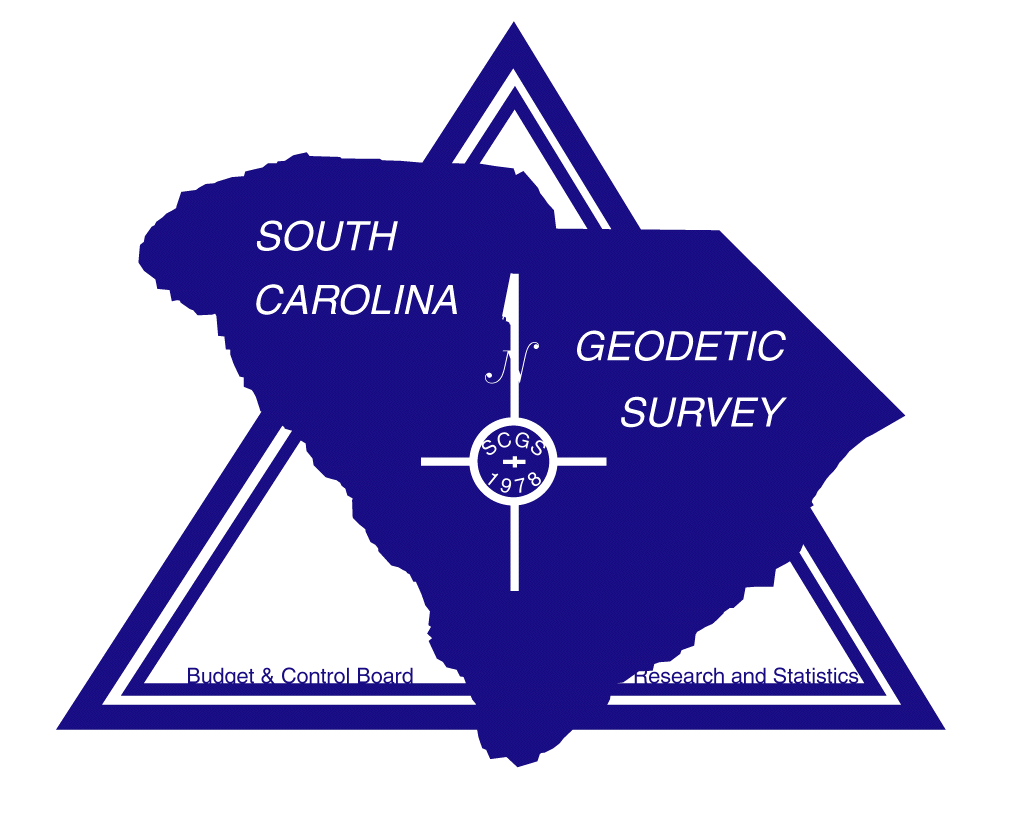 When is California not in North America …
          …. when its on the Pacific Plate!
This leads to adjustments in locations of the national network of survey benchmarks
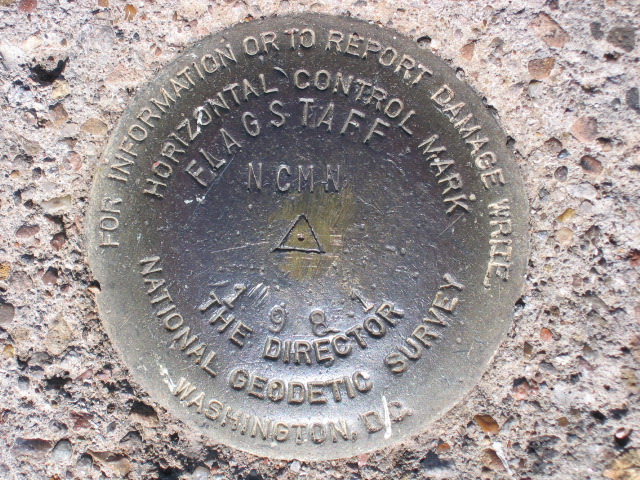 Survey Benchmark
{Latitude (f), Longitude (l), Elevation (z)}
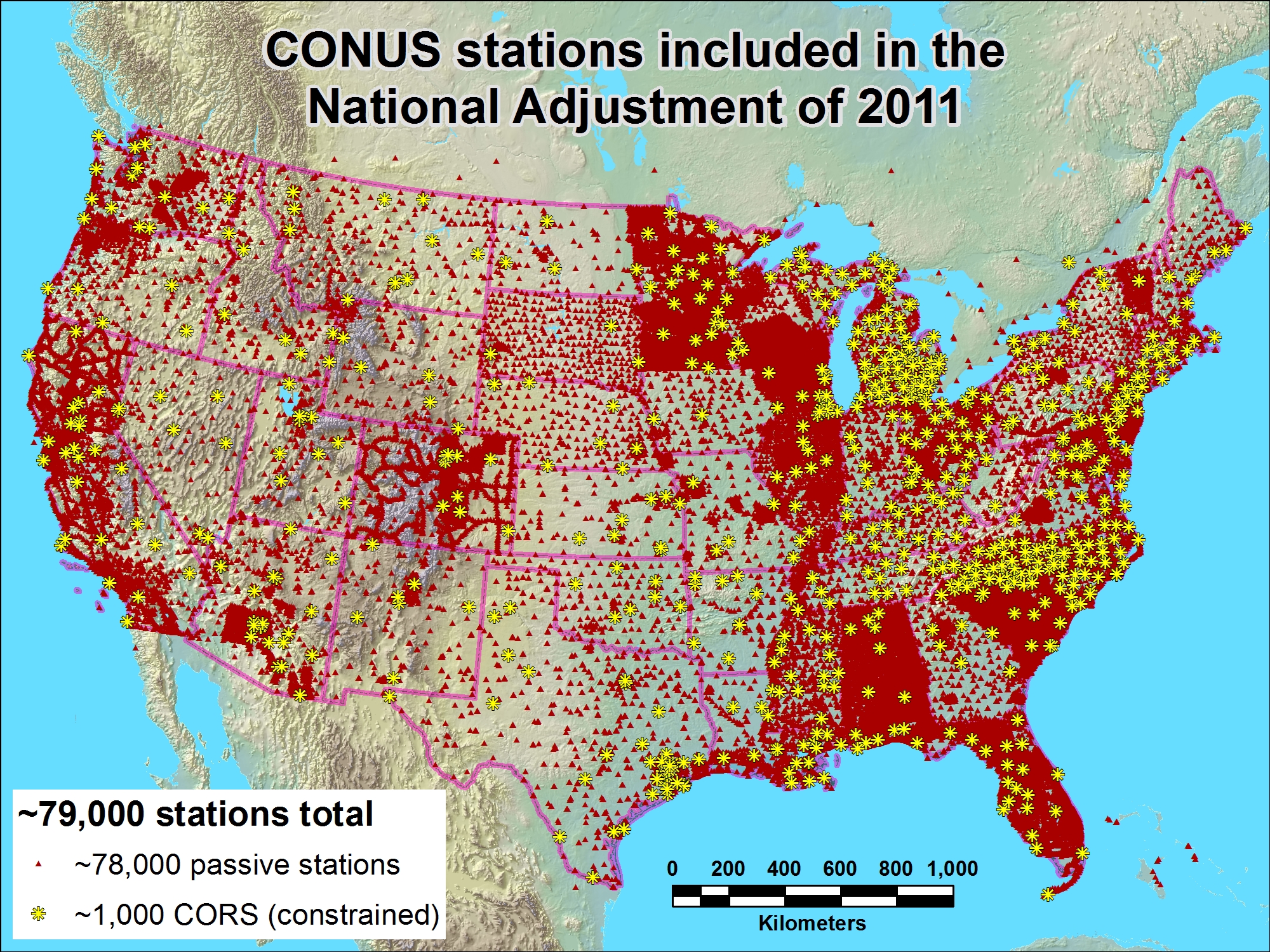 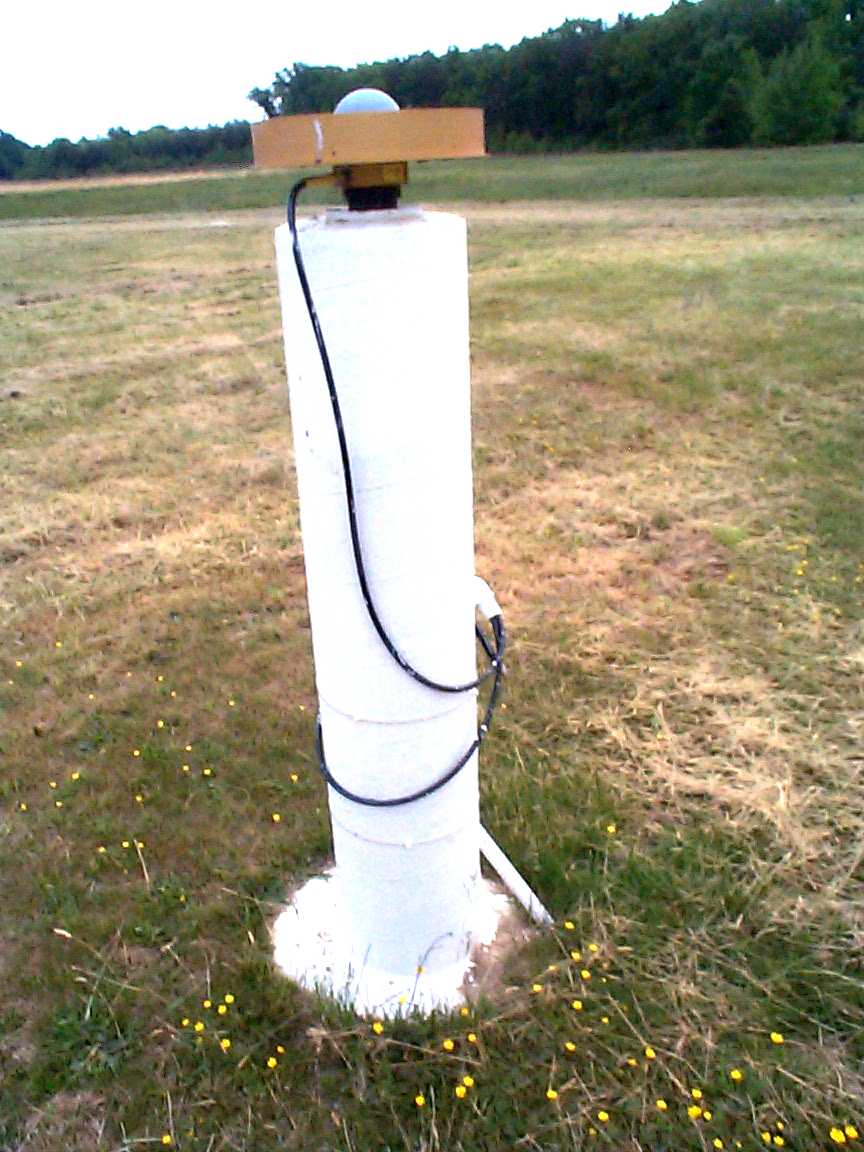 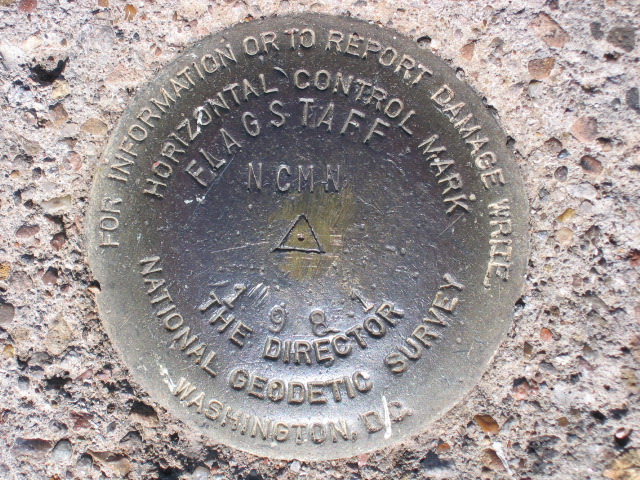 Geographic Coordinates (f, l, z)
Latitude (f) and Longitude (l) defined using an ellipsoid, an ellipse rotated about an axis
Elevation (z) defined using geoid, a surface of constant gravitational potential
Earth datums define standard values of the ellipsoid and geoid
Shape of the Earth
It is actually a spheroid, slightly larger in radius at the equator than at the poles
We think of the 
earth as a sphere
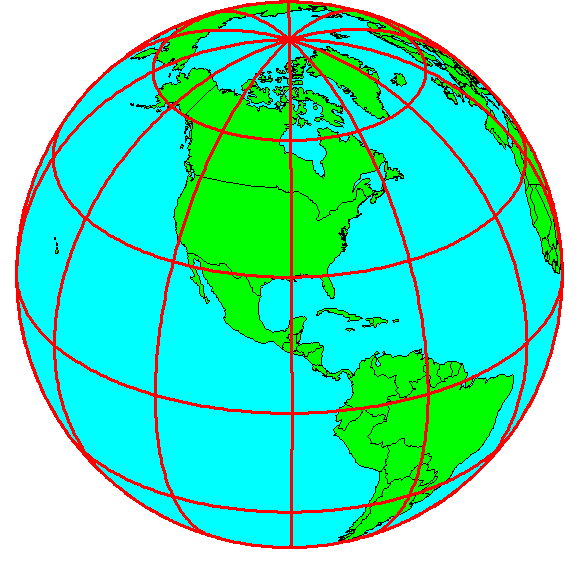 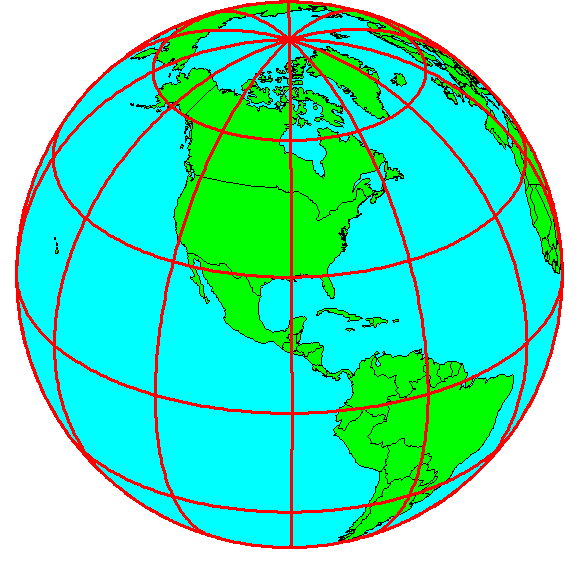 Ellipse
An ellipse is defined by:
Focal length = 
Distance (F1, P, F2) is
constant for all points
on ellipse
When  = 0, ellipse = circle
Z
b
O
a
X


F1
F2
For the earth:
Major axis, a = 6378 km
Minor axis, b = 6357 km
Flattening ratio, f = (a-b)/a 
                             ~ 1/300
P
Ellipsoid or SpheroidRotate an ellipse around an axis
Z
b
a
O
Y
a
X
Rotational axis
Standard Ellipsoids
Ref: Snyder, Map Projections, A working manual, USGS
Professional Paper 1395, p.12
Geodetic Datums
World Geodetic System (WGS) – is a global system for defining latitude and longitude on earth independently of tectonic movement (military)
North American Datum (NAD) – is a system defined for locating fixed objects on the earth’s surface and includes tectonic movement (civilian)
Horizontal Earth Datums
An earth datum is defined by an ellipse and an axis of rotation
NAD27 (North American Datum of 1927) uses the Clarke (1866) ellipsoid on a non geocentric axis of rotation
NAD83 (NAD,1983) uses the GRS80 ellipsoid on a geocentric axis of rotation
WGS84 (World Geodetic System of 1984) uses GRS80, almost the same as NAD83
Adjustments of the NAD83 Datum
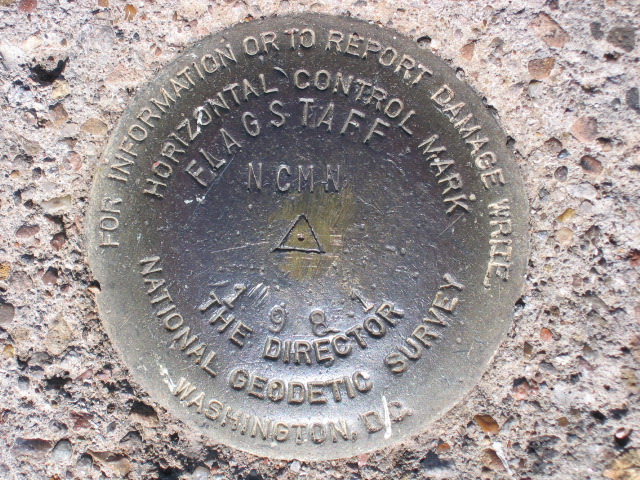 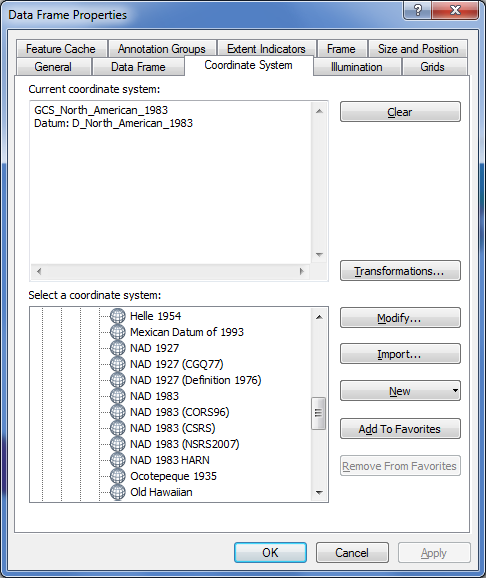 Slightly different (f, l) for benchmarks
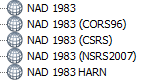 Continuously Operating Reference System
Canadian Spatial Reference System
National Spatial Reference System
High Accuracy Reference Network
Sea surface
Ellipsoid
Earth surface
Geoid
Representations of the Earth
Mean Sea Level is a surface of constant 
gravitational potential called the Geoid
THE GEOID AND TWO ELLIPSOIDS
CLARKE 1866 (NAD27)
GRS80-WGS84
(NAD83)
Earth Mass
  Center
Approximately
   236 meters
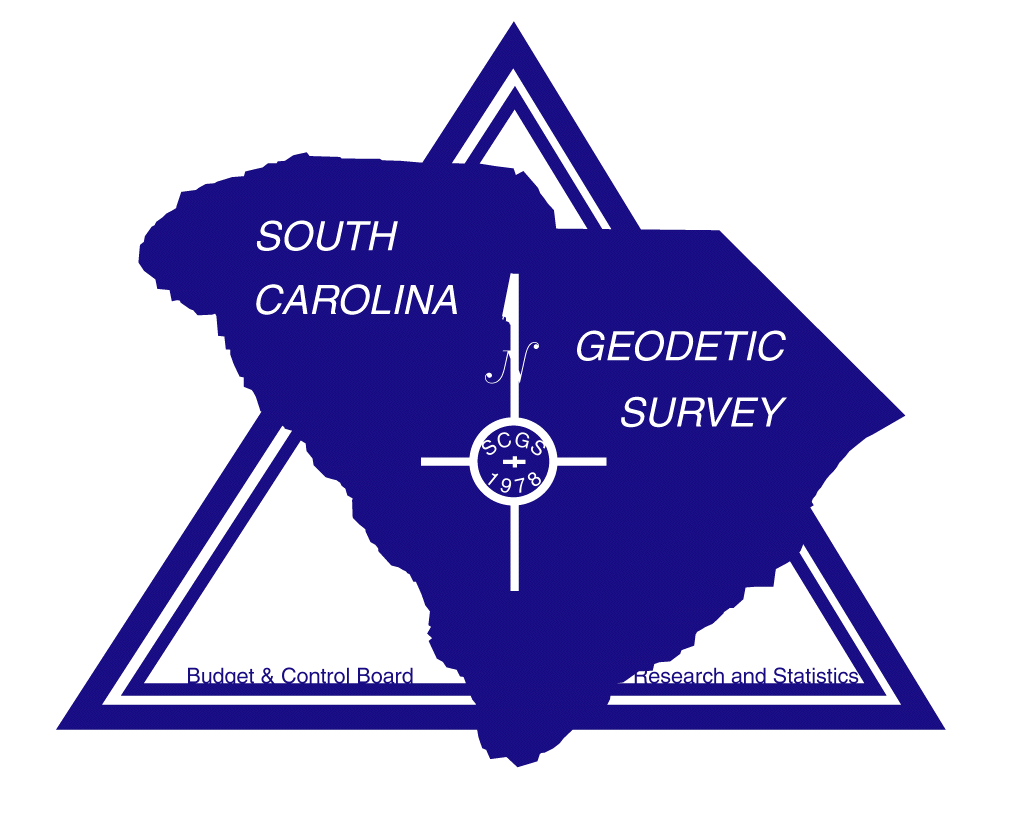 GEOID
WGS 84 and NAD 83
North American Datum of 1983 (NAD 83) (Civilian Datum of US)
International Terrestrial Reference Frame (ITRF) includes updates to WGS-84 (~ 2 cm)
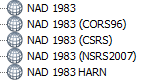 Earth Mass
  Center
2.2  m (3-D)
  dX,dY,dZ
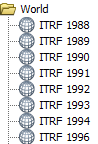 World Geodetic System of 1984 (WGS 84) is reference frame for Global Positioning Systems
GEOID
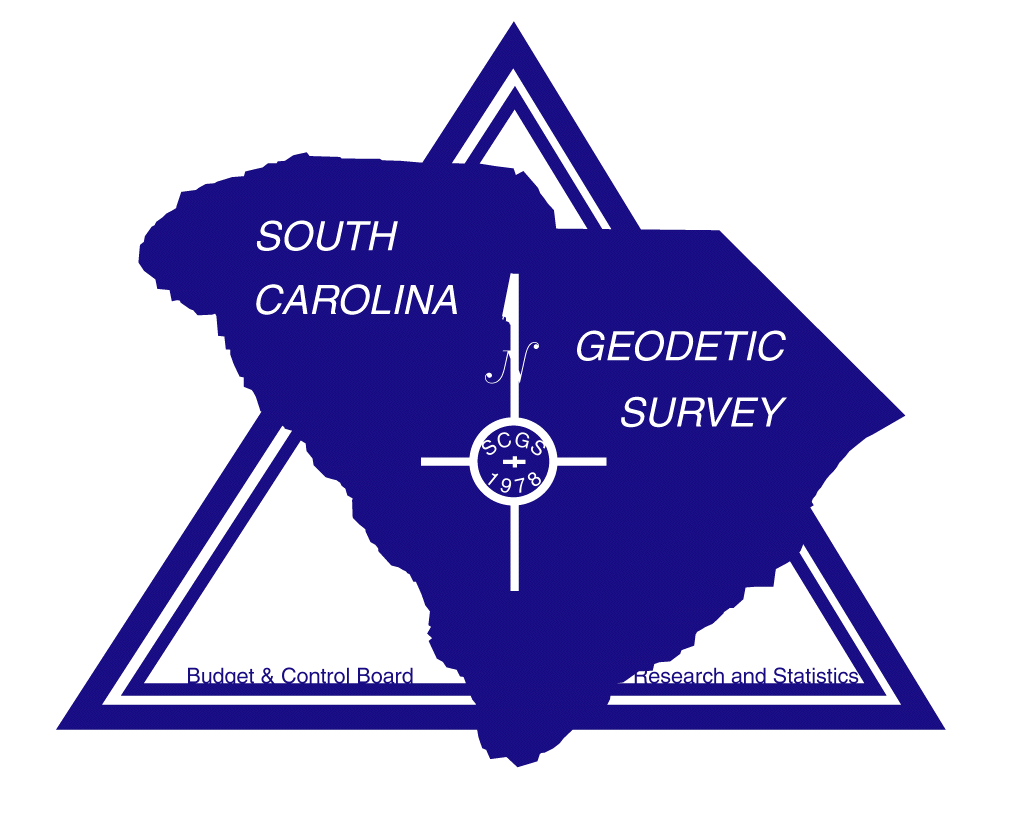 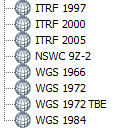 Definition of Latitude, f
m
p
S
n
O
f
q
r
(1) Take a point S on the surface of the ellipsoid and define there the tangent plane, mn
(2) Define the line pq through S and normal to the
tangent plane
(3) Angle pqr which this line makes with the equatorial
plane is the latitude f, of point S
P
Prime Meridian
Equator
Meridian
plane
Cutting Plane of a Meridian
Definition of Longitude, l
l = the angle between a cutting plane on the prime meridian
and the cutting plane on the meridian through the point, P
180°E, W
-150°
150°
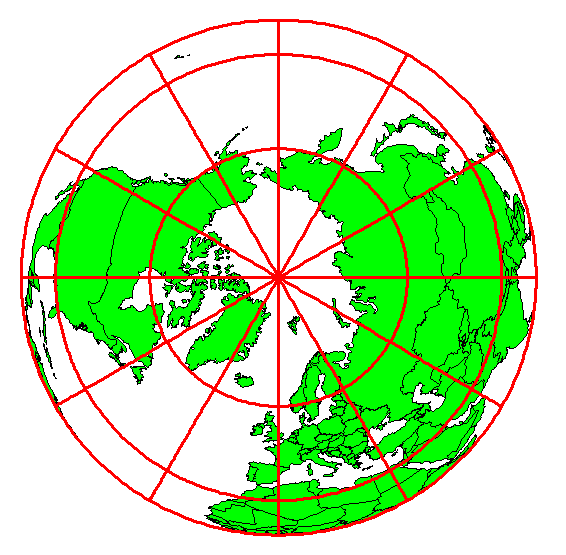 -120°
120°
90°W
(-90 °)
90°E
(+90 °)
P
-60°
l
-60°
-30°
30°
0°E, W
=0-180°W
=0-90°S
Latitude and Longitude on a Sphere
Meridian of longitude
Z
Greenwich
meridian
N
Parallel of latitude
=0°
P
•
=0-90°N
 - Geographic longitude
 - Geographic latitude

E
W
O
•
Y
R

R - Mean earth radius
•
=0°
Equator

•
O - Geocenter
=0-180°E
X
Length on Meridians and Parallels
(Lat, Long) = (f, l)
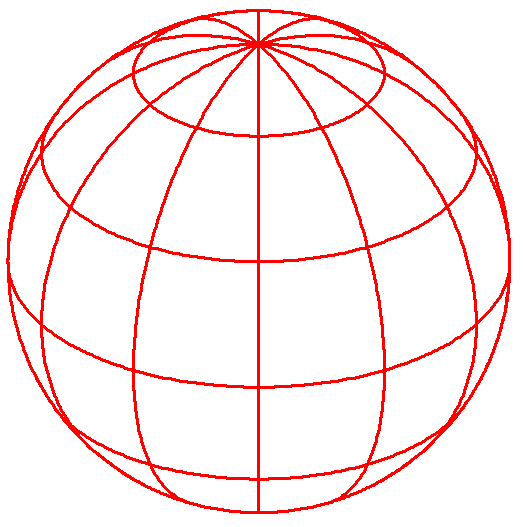 Length on a Meridian:
AB = Re Df
(same for all latitudes)
R
Dl
D
R
30 N
C
B
Re
Df
0 N
Re
Length on a Parallel:
CD = R Dl = Re Dl Cos f
(varies with latitude)
A
Example: What is the length of a 1º increment along 
on a meridian and on a parallel at 30N, 90W?
Radius of the earth = 6370 km.


Solution:  
 A 1º angle has first to be converted to radians
p radians = 180 º, so 1º = p/180 = 3.1416/180 = 0.0175 radians

 For the meridian, DL = Re Df = 6370 * 0.0175 = 111 km

 For the parallel, DL = Re Dl Cos f 
                                 	= 6370 * 0.0175 * Cos 30
                                 	= 96.5 km
 Parallels converge as poles are approached
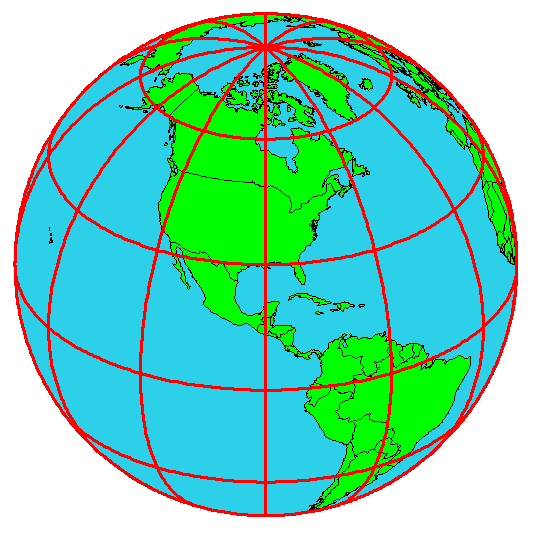 Z
B
A

•
Y
X
Curved Earth Distance(from A to B)
Shortest distance is along a “Great Circle”
A “Great Circle” is the intersection of a sphere with a plane going through its center. 
1. Spherical coordinates converted to Cartesian coordinates.
2.  Vector dot product used to calculate angle  from latitude and longitude
3.  Great circle distance is R, where R=6378.137 km2
Ref: Meyer, T.H. (2010), Introduction to Geometrical and Physical Geodesy, ESRI Press, Redlands, p. 108
Three systems for measuring elevation
Orthometric heights
(land surveys, geoid)
Ellipsoidal heights
(lidar, GPS)
Tidal heights
(Sea water level)
Conversion among these height systems has some uncertainty
Trends in Tide Levels(coastal flood risk is changing)
Charleston, SC
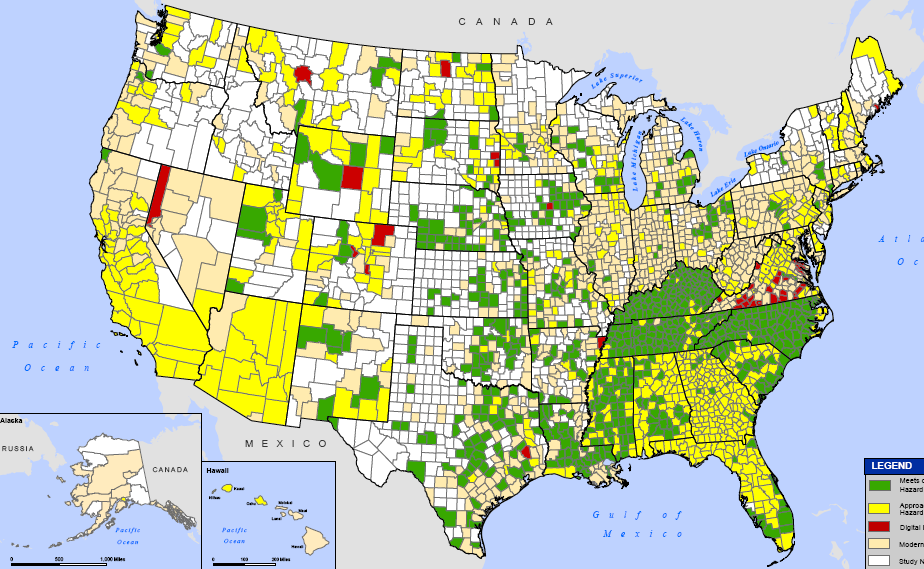 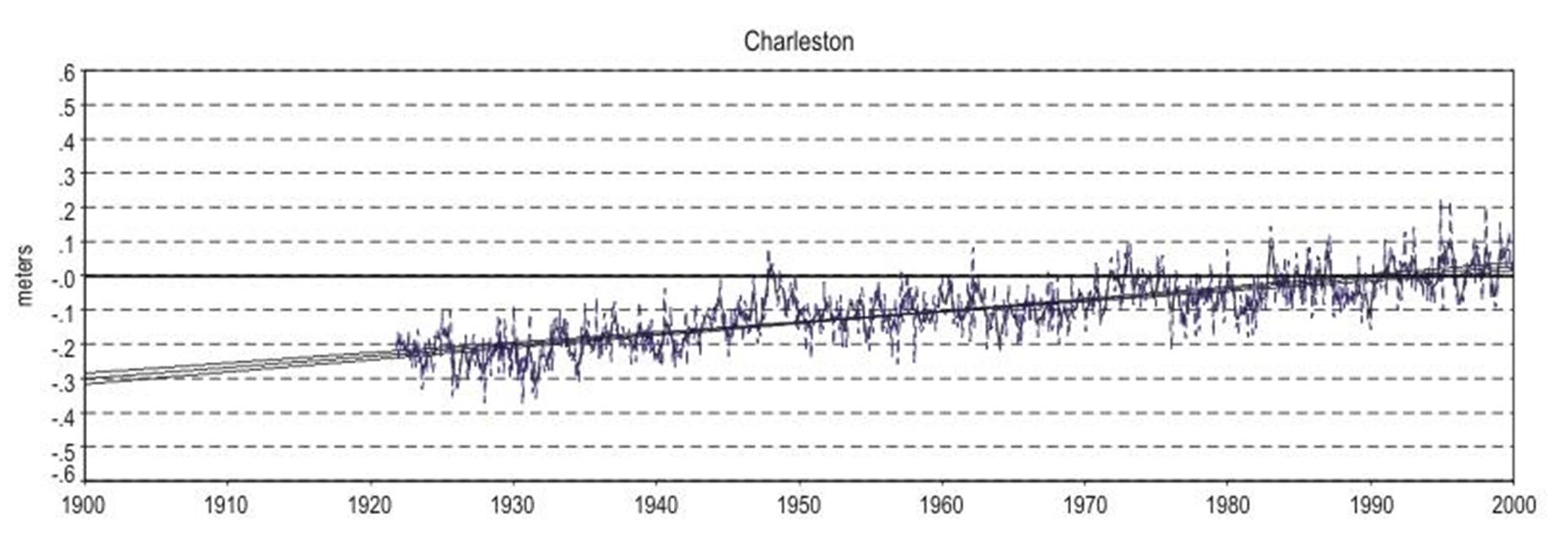 + 1.08 ft/century
1900
2000
Galveston, TX
+ 2.13 ft/century
- 4.16 ft/century
1900
2000
Juneau, AK
1900
2000
Geoid and Ellipsoid
Earth surface
Ellipsoid
Ocean
Geoid
Gravity Anomaly
Gravity anomaly is the elevation difference between
a standard shape of the earth (ellipsoid) and a surface
of constant gravitational potential (geoid)
Definition of Elevation
Elevation Z
P
z = zp
•
Land Surface
z = 0
Mean Sea level = Geoid
Elevation is measured from the Geoid
Gravity Recovery and Climate Experiment (GRACE)
http://earthobservatory.nasa.gov/Features/GRACE/
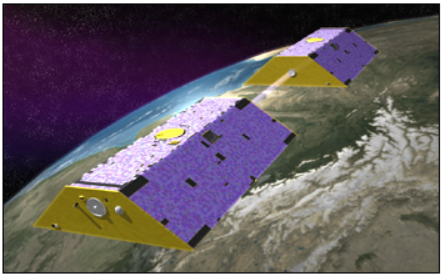 NASA Mission launched in 2002
Designed to measure gravity anomaly of the earth
Two satellites, 220 km apart, one leading, one trailing
Distance between them measured by microwave to 2µm
High gravity force pulls satellites together 
Lower gravity force, lets them fly apart more
Gravity anomaly = difference from average
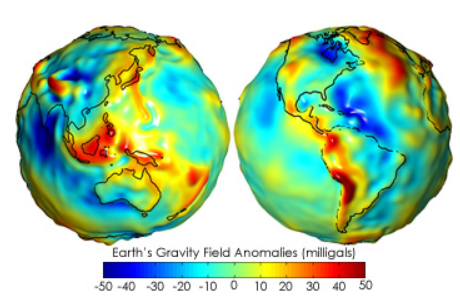 Gravity Recovery and Climate Experiment (GRACE)Force of gravity responds to changes in water volumeWater is really heavy!  Gravity is varying in time and space.
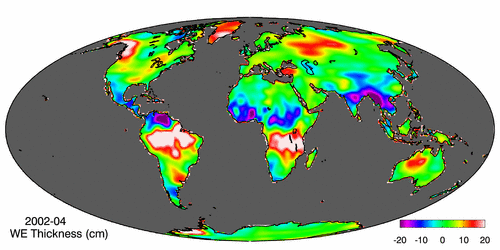 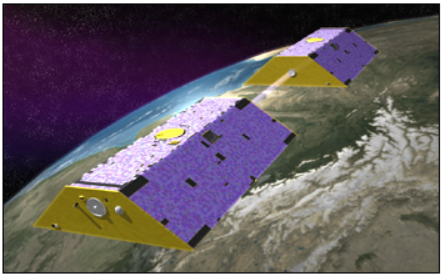 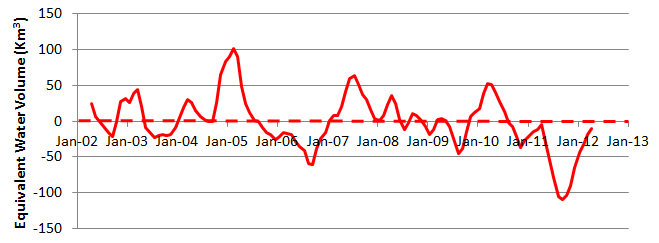 Gravity Anomaly of Texas, 2002 – 2012
Normal
In 2011, we lost 100 Km3 of water or 3 Lake Mead’s
GRACE and Texas Reservoir Water Storage
Surface water reservoir storage is closely correlated with the GRACE data
Grace Satellites
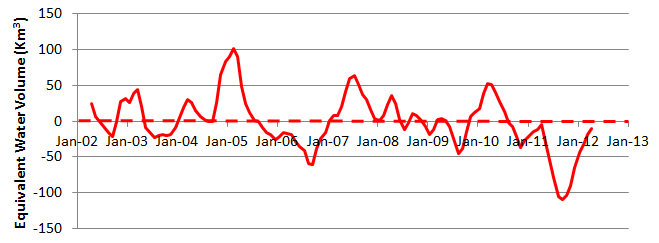 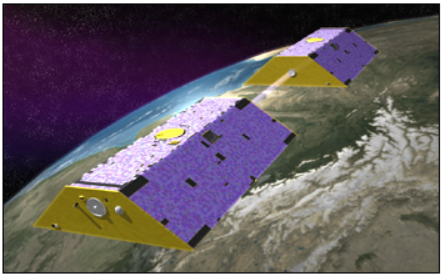 Normal
In 2011 we lost 100 Km3 of water overall
Surface Water Reservoirs
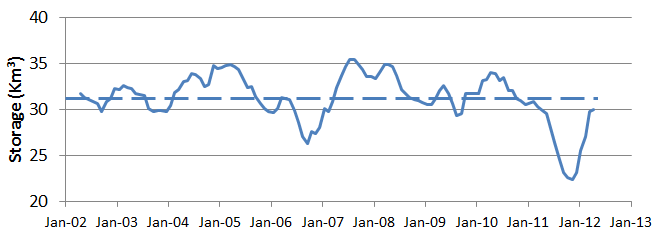 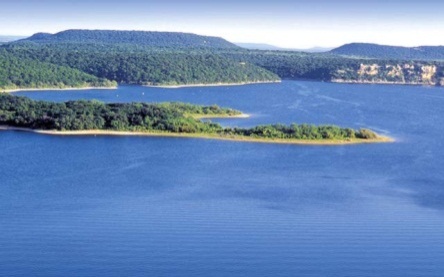 Normal
In 2011 we lost 9 Km3 of water from reservoirs
Vertical Earth Datums
A vertical datum defines elevation, z
NGVD29 (National Geodetic Vertical Datum of 1929)
NAVD88 (North American Vertical Datum of 1988)
takes into account a map of gravity anomalies between the ellipsoid and the geoid
Converting Vertical Datums
VERTCON (not in ArcInfo)
http://www.ngs.noaa.gov/TOOLS/Vertcon/vertcon.html
Tool http://www.ngs.noaa.gov/cgi-bin/VERTCON/vert_con.prl
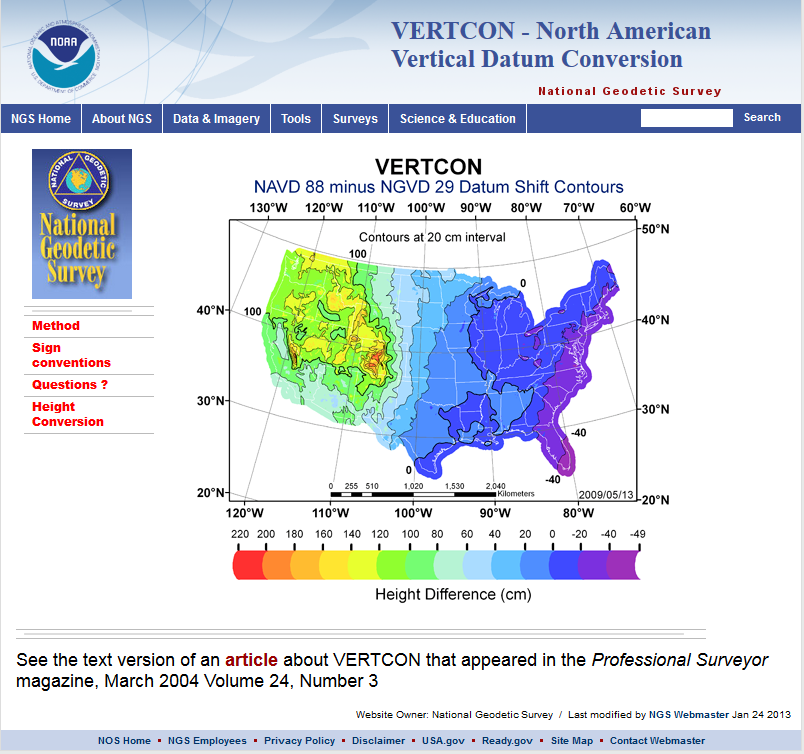 Geodetic Datum differences in the Great Salt Lake Region
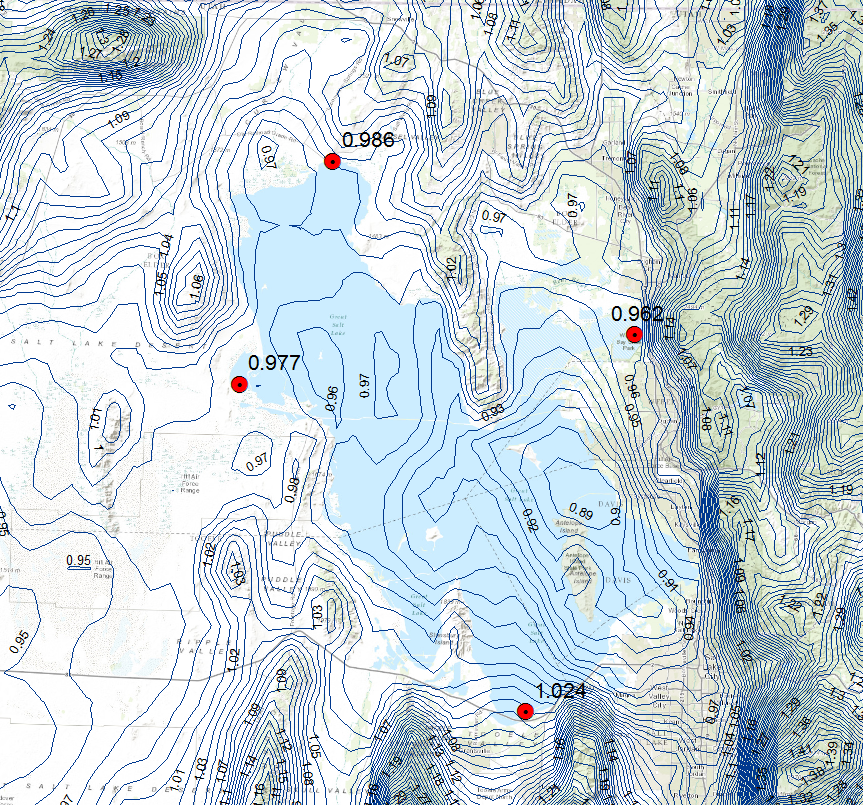 NAVD88-NGVD29 from http://download.osgeo.org/proj/vdatum/vertcon/ 
Surprising that differences vary by up to 0.1 m (4 inches) across the extent of the GSL
National Elevation dataset uses NAVD 88
GSL Level records use NGVD29
Importance of geodetic datumsNAVD88 – NGVD29 (cm)
NGVD29 higher in East
More than 1 meter difference
NAVD88 higher in West
Orthometric datum height shifts are significant relative to BFE accuracy, so standardization on NAVD88 is justified
Geodesy and Map Projections
Geodesy - the shape of the earth and definition of earth datums
Map Projection - the transformation of a curved earth to a flat map
Coordinate systems - (x,y) coordinate systems for map data
Representative Fraction
Globe distanceEarth distance
=
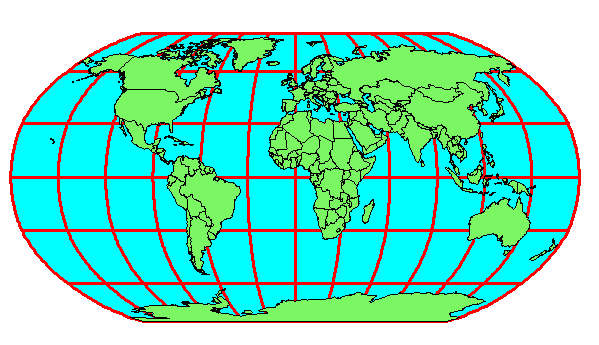 Earth to Globe to Map
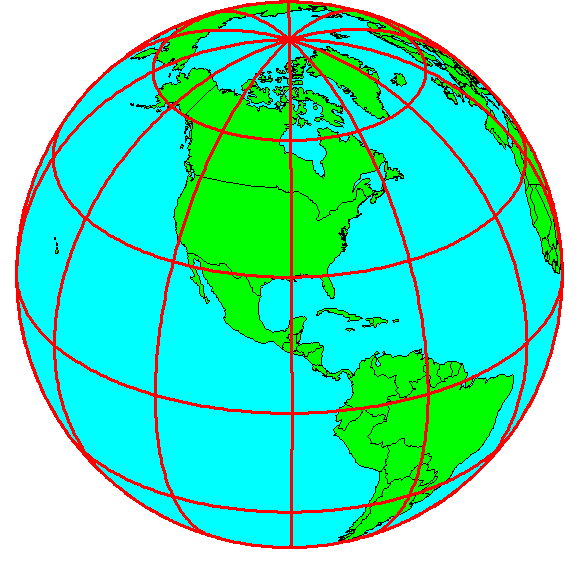 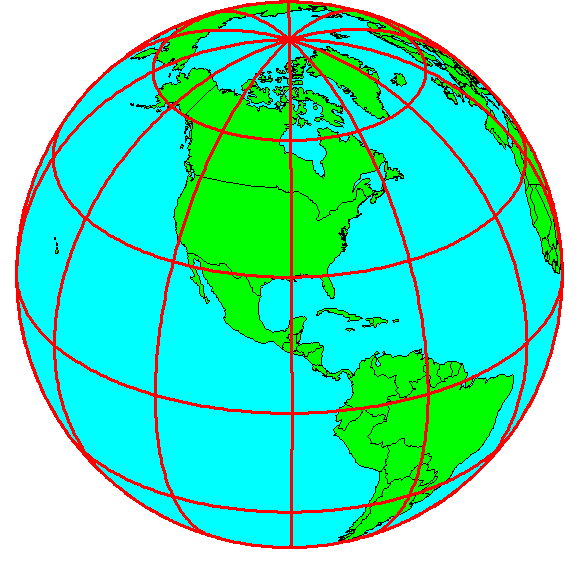 Map Projection:
Map Scale:
Scale Factor, k
Map distanceGlobe distance
=
(e.g. 0.9996)
(e.g. 1:24,000)
Geographic and Projected Coordinates
(f, l)
(x, y)
Map Projection
Types of Projections
Conic (Albers Equal Area, Lambert Conformal Conic) - good for East-West land areas
Cylindrical (Transverse Mercator) - good for North-South land areas
Azimuthal (Lambert Azimuthal Equal Area) - good for global views
Conic Projections(Albers, Lambert)
Cylindrical Projections(Mercator)
Transverse
Oblique
Azimuthal (Lambert)
Albers Equal Area Conic Projection
Land area preservation is really important in hydrology
k x 1/k = 1 preserves area
1/k
k
Area is preserved because k on meridians is inverse of k on parallels
Scale factor k
Map distanceGlobe distance
k =
Lambert Conformal Conic Projection
Universal Transverse Mercator Projection
Lambert Azimuthal Equal Area Projection
Web Mercator Projection(used for ESRI Basemaps)
Web Mercator is one of the most popular coordinate systems used in web applications because it fits the entire globe into a square area that can be covered by 256 by 256 pixel tiles.
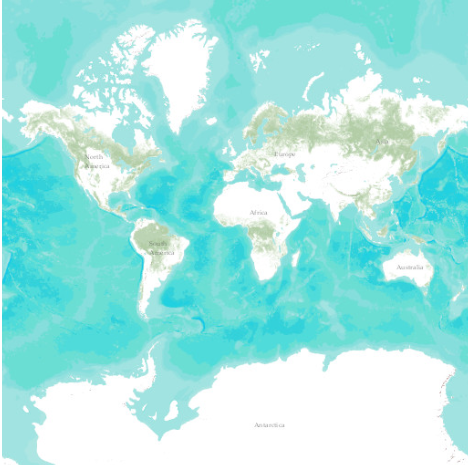 The spatial reference for the ArcGIS Online / Google Maps / Bing Maps tiling scheme is WGS 1984 Web Mercator (Auxiliary Sphere).
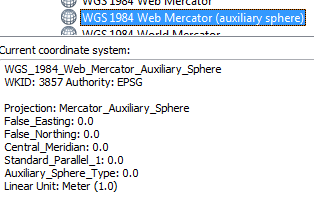 Web Mercator Parameters
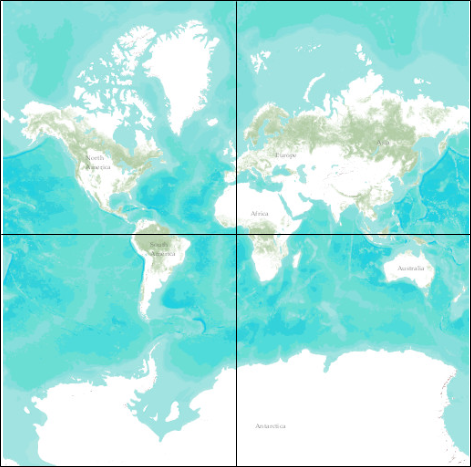 (20037, 19971 km)
= earth rad * Π
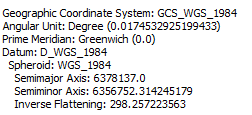 Standard Parallel
(0,0)
Central Meridian
6357 km
6378 km
Earth radius
Projections Preserve Some Earth Properties
Area - correct earth surface area (Albers Equal Area) important for mass balances
Shape - local angles are shown correctly (Lambert Conformal Conic)
Direction - all directions are shown correctly relative to the center (Lambert Azimuthal Equal Area)
Distance - preserved along particular lines
Some projections preserve two properties
Projection and Datum
Two datasets can differ in both the projection and the datum, so it is important to know both for every dataset.
Geodesy and Map Projections
Geodesy - the shape of the earth and definition of earth datums
Map Projection - the transformation of a curved earth to a flat map
Coordinate systems - (x,y) coordinate systems for map data
Coordinate Systems
Universal Transverse Mercator (UTM) - a global system developed by the US Military Services 
State Plane Coordinate System - civilian system for defining legal boundaries
Texas Centric Mapping System - a statewide coordinate system for Texas
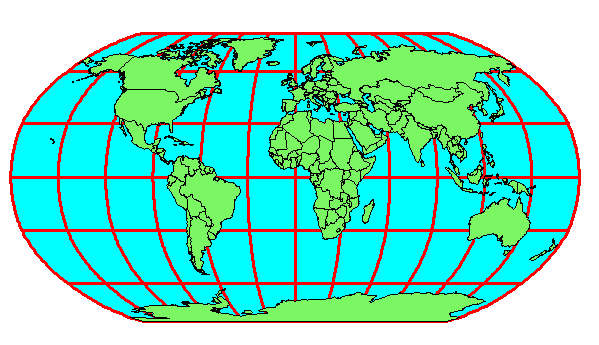 Coordinate System
A planar coordinate system is defined by a pair
of orthogonal (x,y) axes drawn through an origin
Y
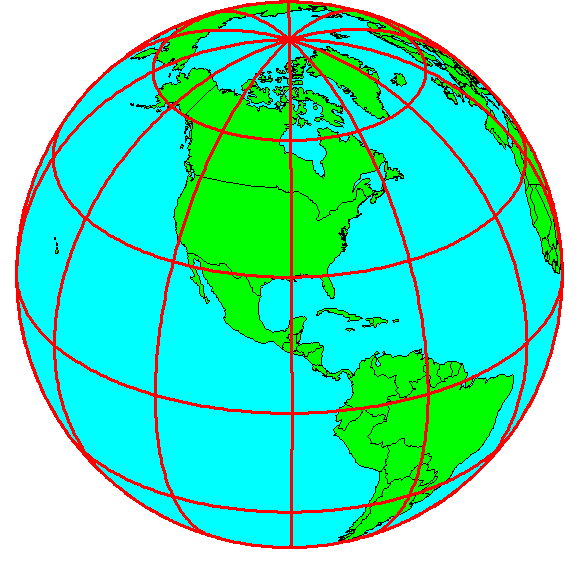 X
Origin
(xo,yo)
(fo,lo)
Universal Transverse Mercator
Uses the Transverse Mercator projection
Each zone has a Central Meridian (lo), zones are 6° wide, and go from pole to pole
60 zones cover the earth from East to West
Reference Latitude (fo), is the equator
(Xshift, Yshift) = (xo,yo) = (500000, 0) in the Northern Hemisphere, units are meters
UTM Zone 14
-99°
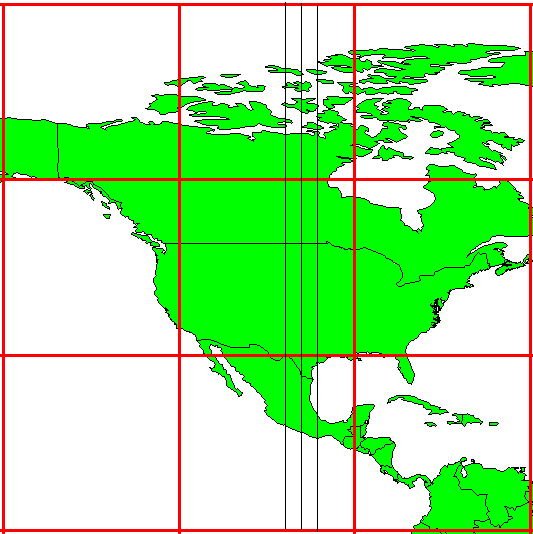 -102°
-96°
6°
Origin
Equator
-90 °
-120°
-60 °
State Plane Coordinate System
Defined for each State in the United States
East-West States (e.g. Texas) use Lambert Conformal Conic, North-South States (e.g. California) use Transverse Mercator
Texas has five zones (North, North Central, Central, South Central, South) to give accurate representation
Greatest accuracy for local measurements
ArcGIS Spatial Reference Frames
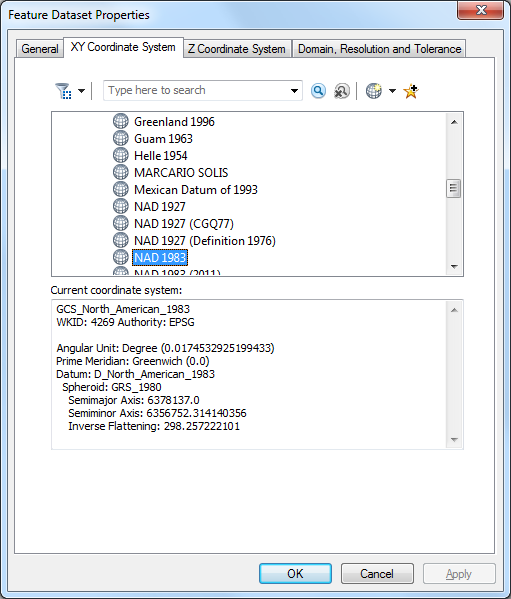 Defined for a feature dataset in ArcCatalog
XY Coordinate System
Projected
Geographic
Z Coordinate system
Domain, resolution and tolerance
Horizontal Coordinate Systems
Geographic coordinates (decimal degrees)
Projected coordinates (length units, ft or meters)
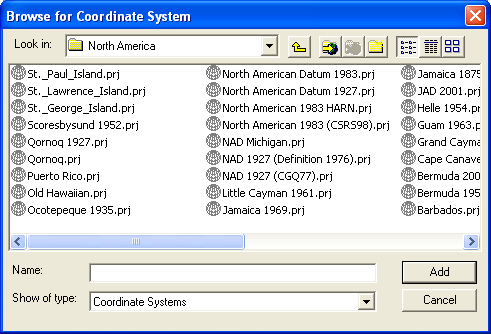 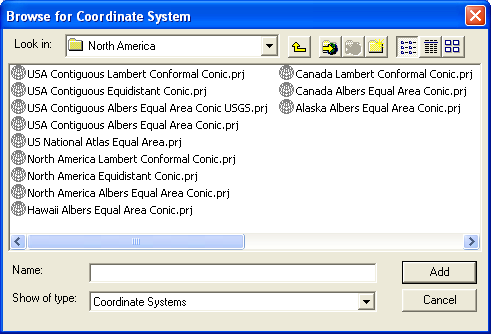 Vertical Coordinate Systems
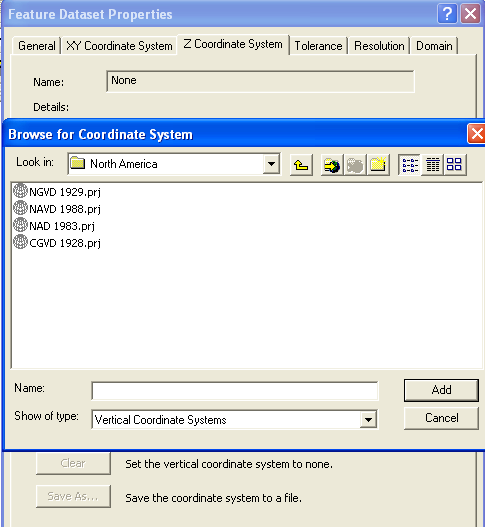 None for 2D data
Necessary for 3D data
ArcGIS .prj files
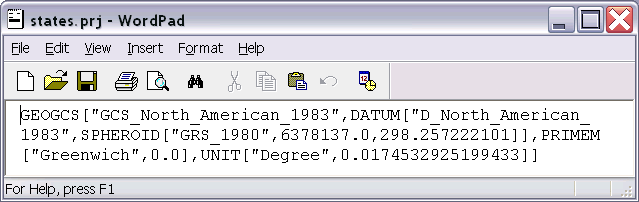 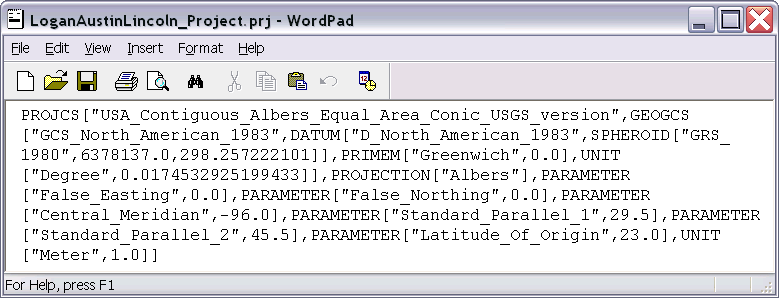 Summary Concepts
The spatial reference of a dataset comprises datum, projection and coordinate system.
For consistent analysis the spatial reference of data sets should be the same.
ArcGIS does projection on the fly so can display data with different spatial references properly if they are properly specified.
ArcGIS terminology
Define projection.  Specify the projection for some data without changing the data.
Project.  Change the data from one projection to another.
Summary Concepts (Cont.)
Two basic locational systems: geometric or Cartesian (x, y, z) and geographic or gravitational (f, l, z)
Mean sea level surface or geoid is approximated by an ellipsoid to define an earth datum which gives (f, l) and distance above geoid gives (z)
Summary Concepts (Cont.)
To prepare a map, the earth is first reduced to a globe and then projected onto a flat surface
Three basic types of map projections: conic, cylindrical and azimuthal
A particular projection is defined by a datum,  a projection type and a set of projection parameters
Summary Concepts (Cont.)
Standard coordinate systems use particular projections over zones of the earth’s surface
Types of standard coordinate systems: UTM, State Plane
Web Mercator coordinate system (WGS84 datum) is standard for ArcGIS basemaps